CS-Wiskunde A 2019-I
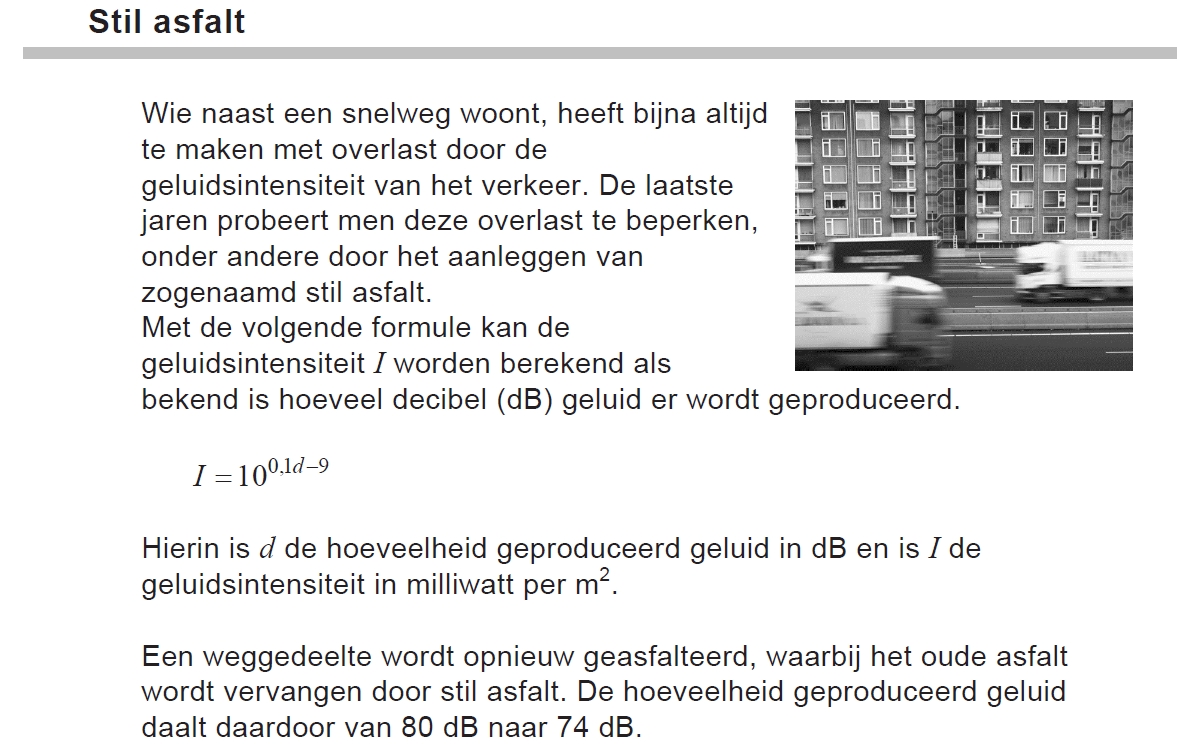 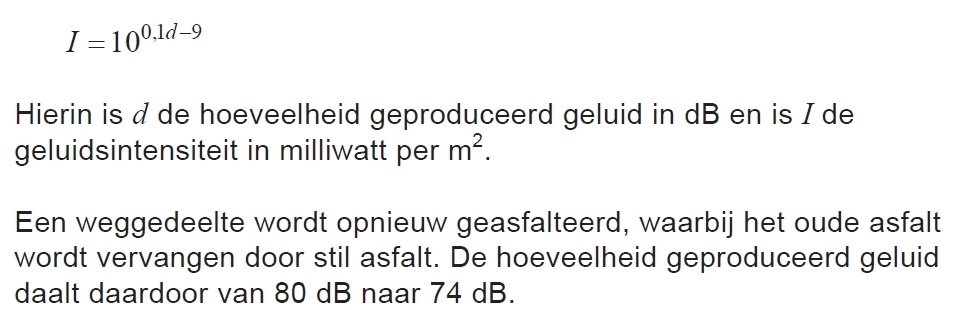 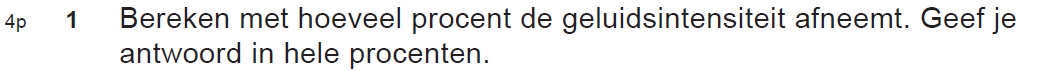 1
geeft
(oud)
geeft
(nieuw)
1
1
1
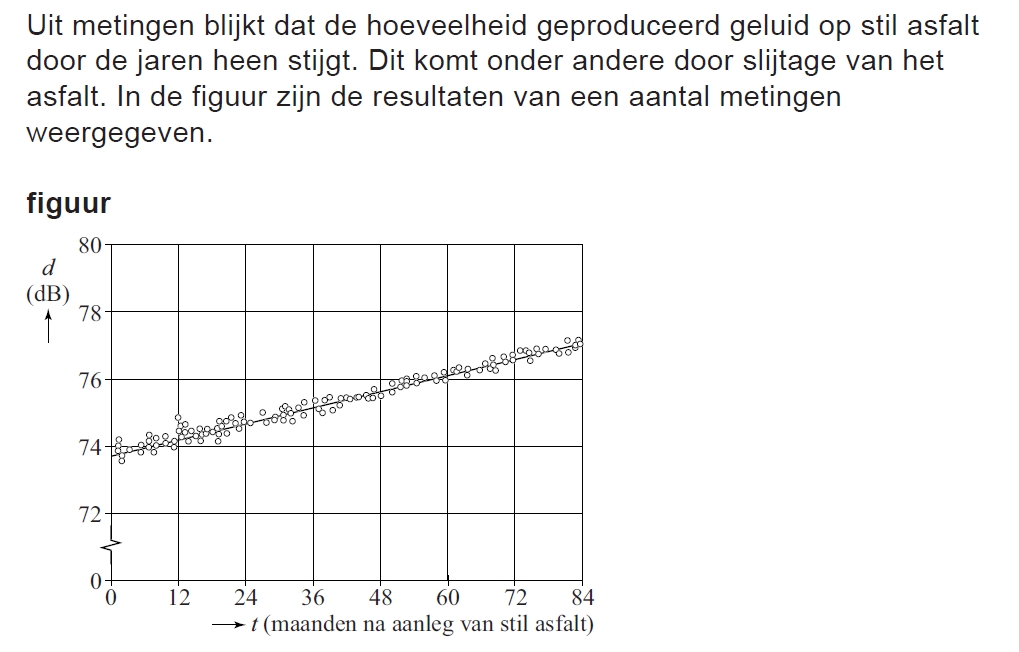 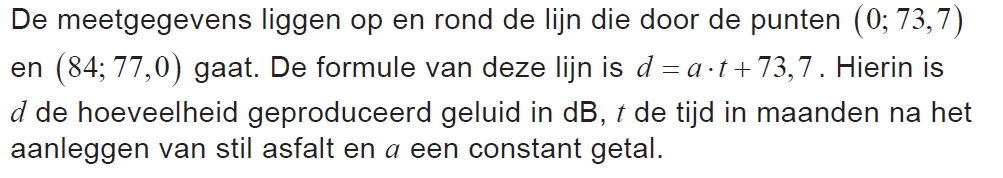 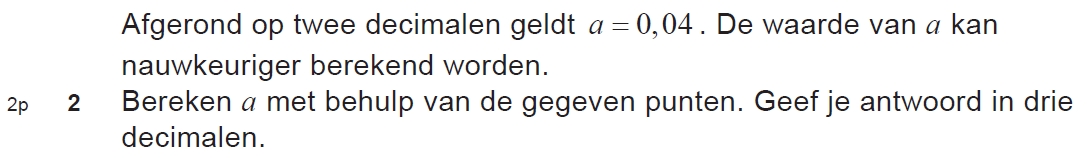 1
1
dus
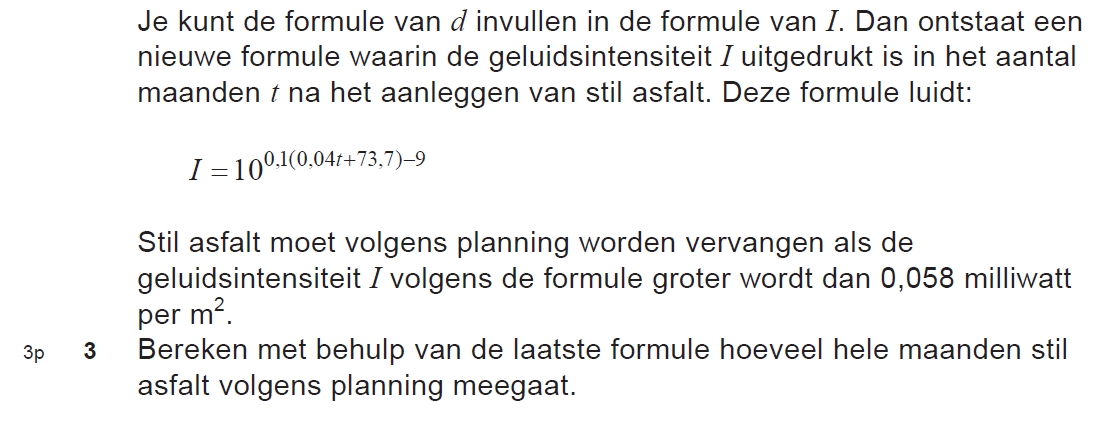 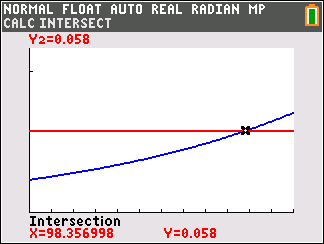 Los op:
1
Voer in:
calc-intersect op venster
1
geeft
1
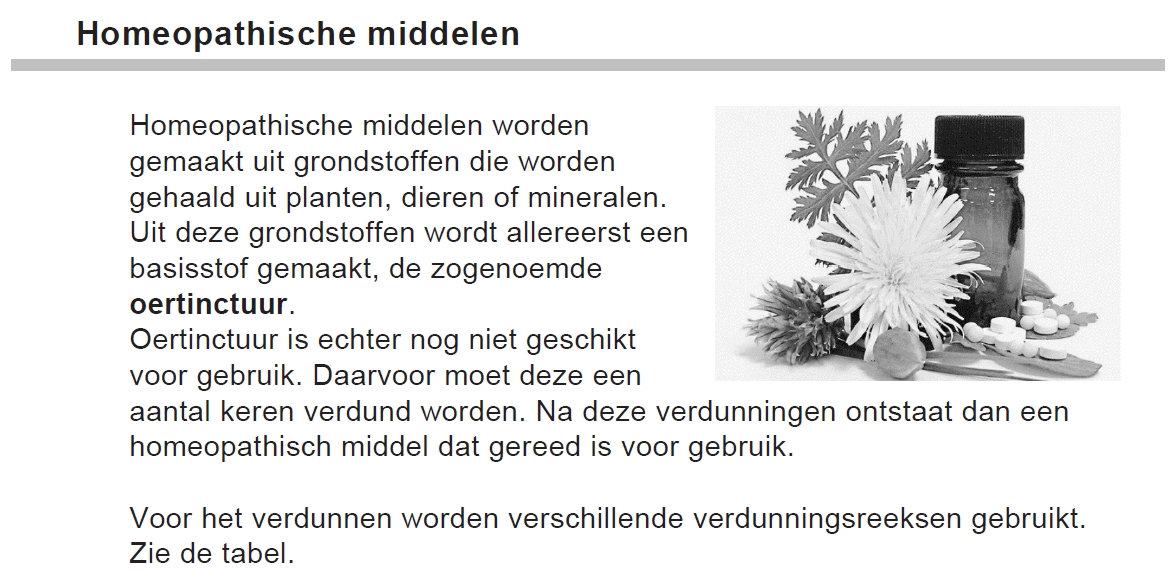 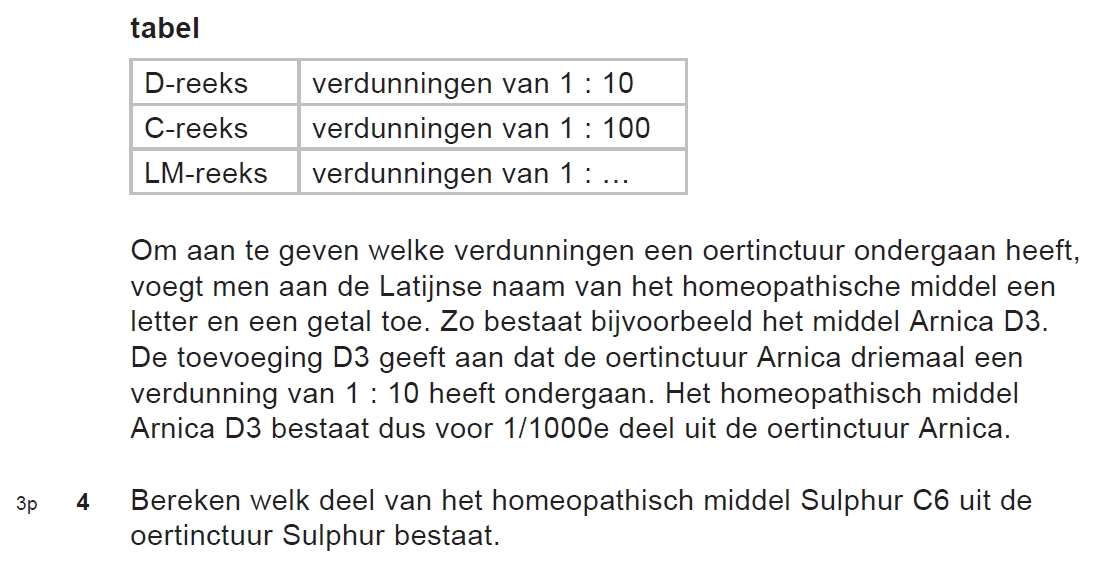 1
C-reeks:
1
1
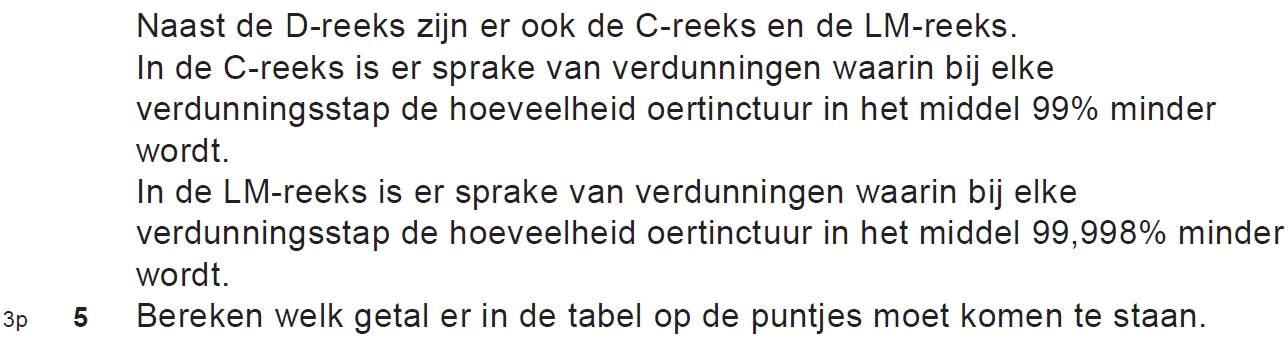 (C-reeks)
1
1
1
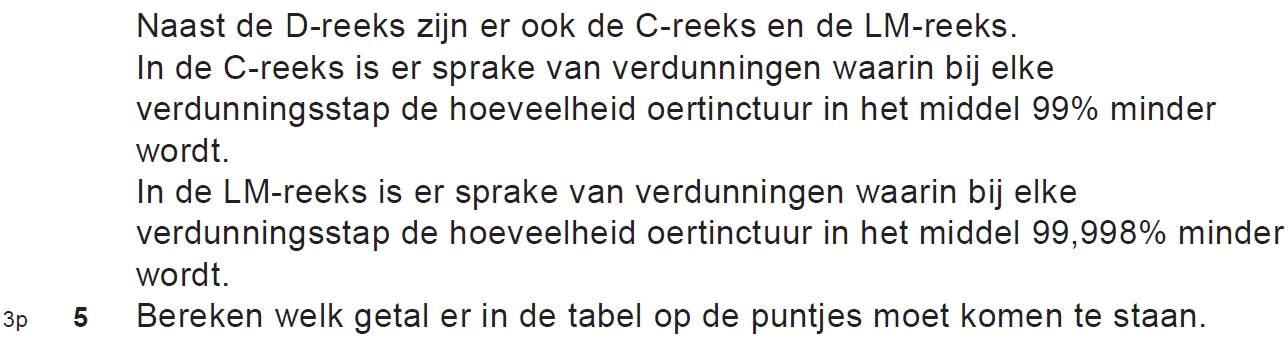 Of:
minder betekent
over
1
1
1
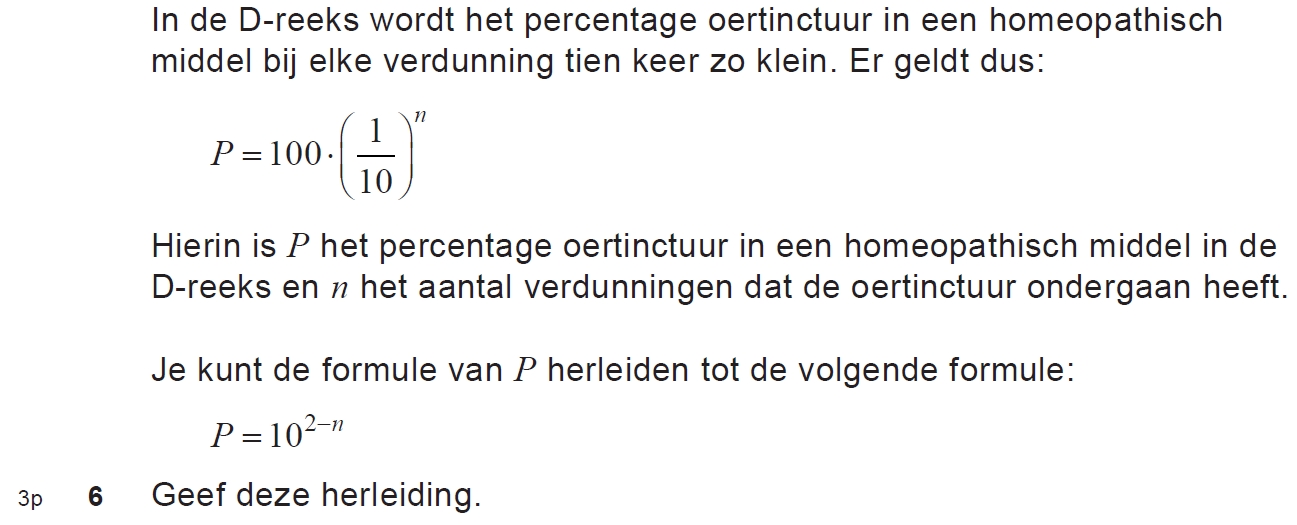 1
met
geeft
1
1
(klopt)
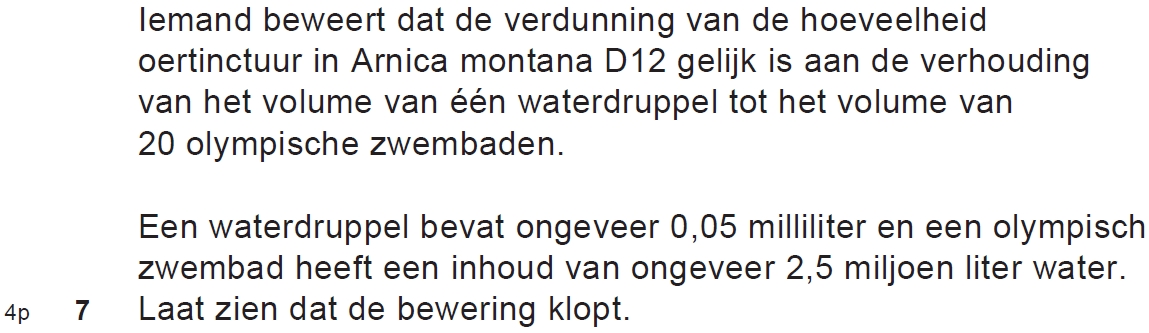 1
(hoeveelheid oertinctuur in Arnica D12)
Waterdruppel:
geeft
1
Zwembad:
1
(bewering klopt)
1
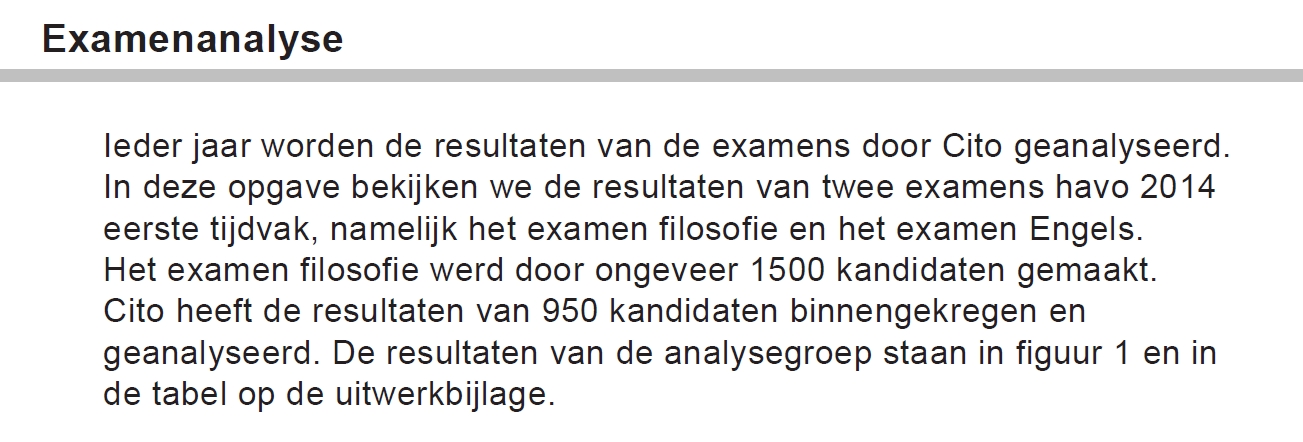 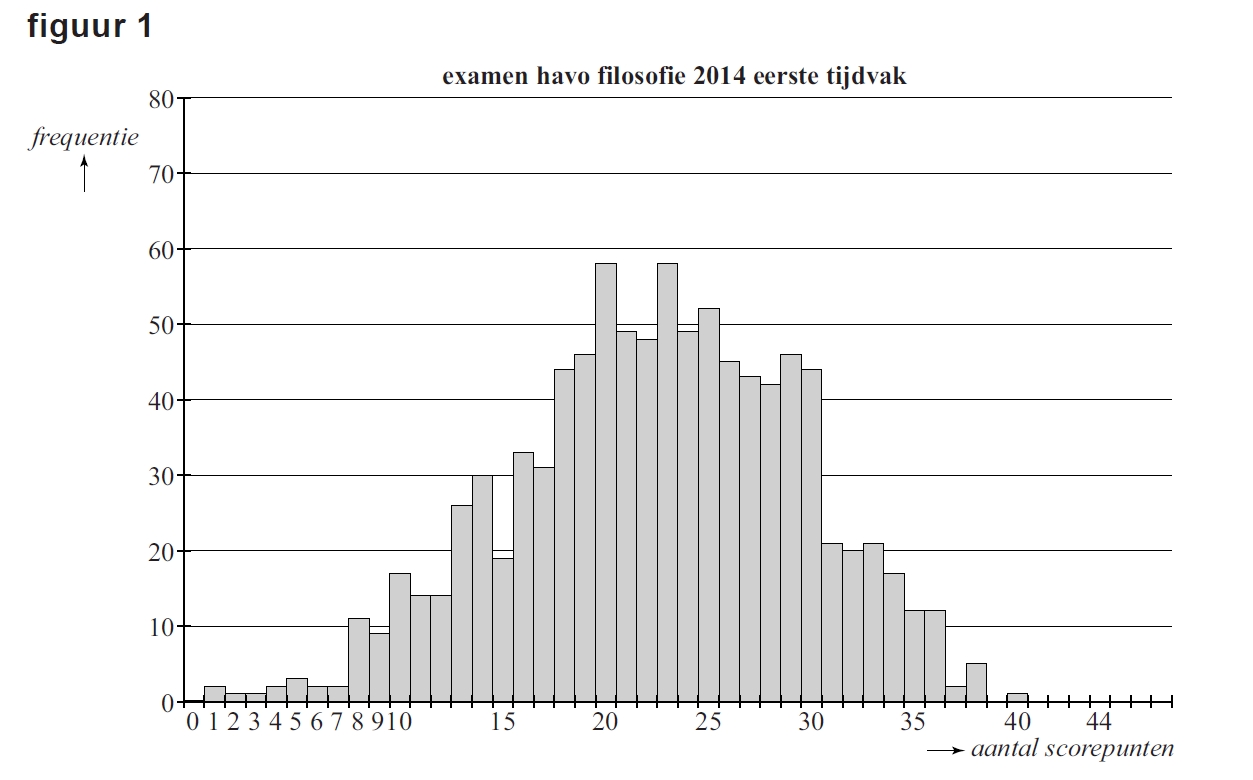 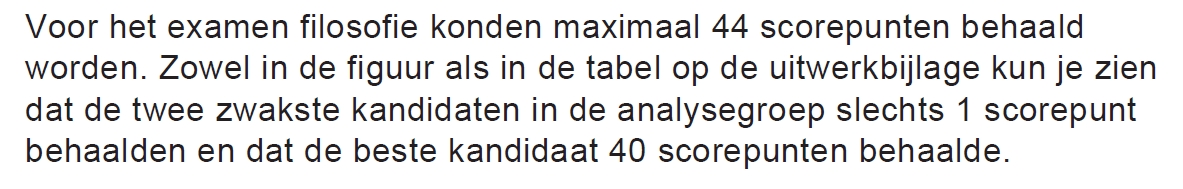 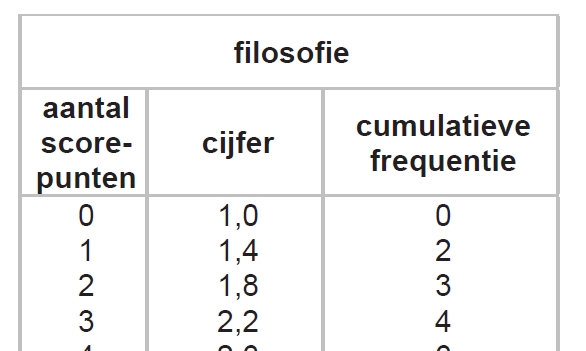 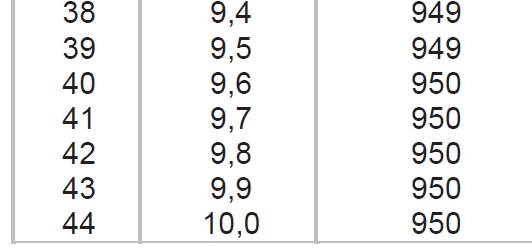 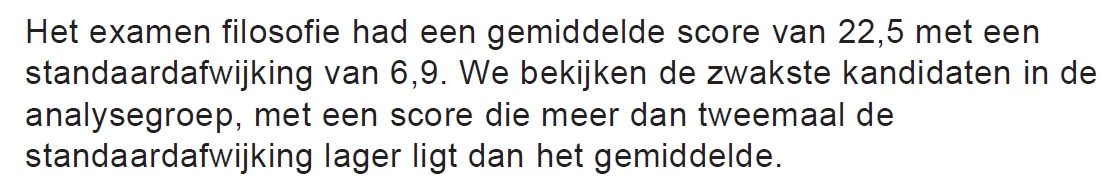 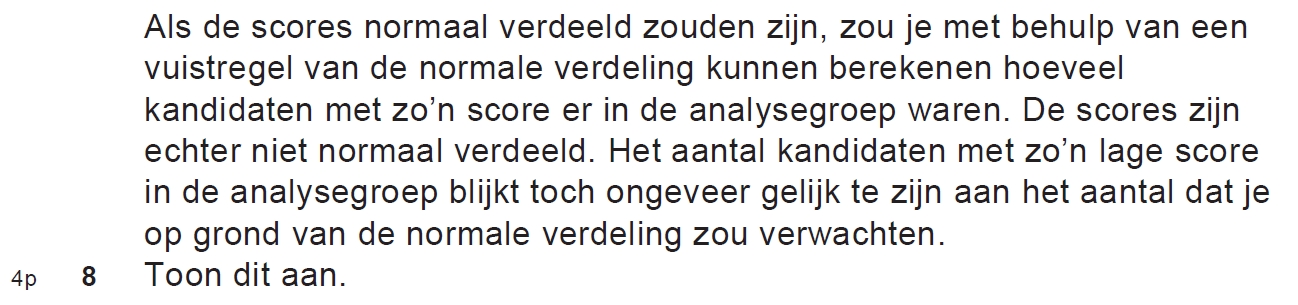 De scores moeten lager zijn dan:
1
Uit de tabel:
1
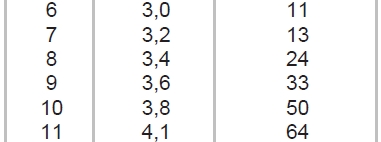 1
Dit klopt volgens de normale verdeling
1
score
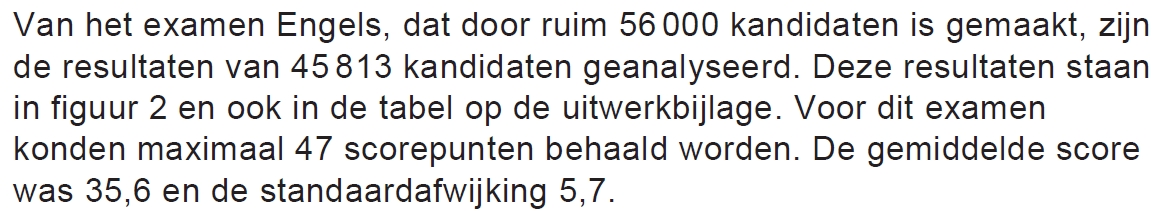 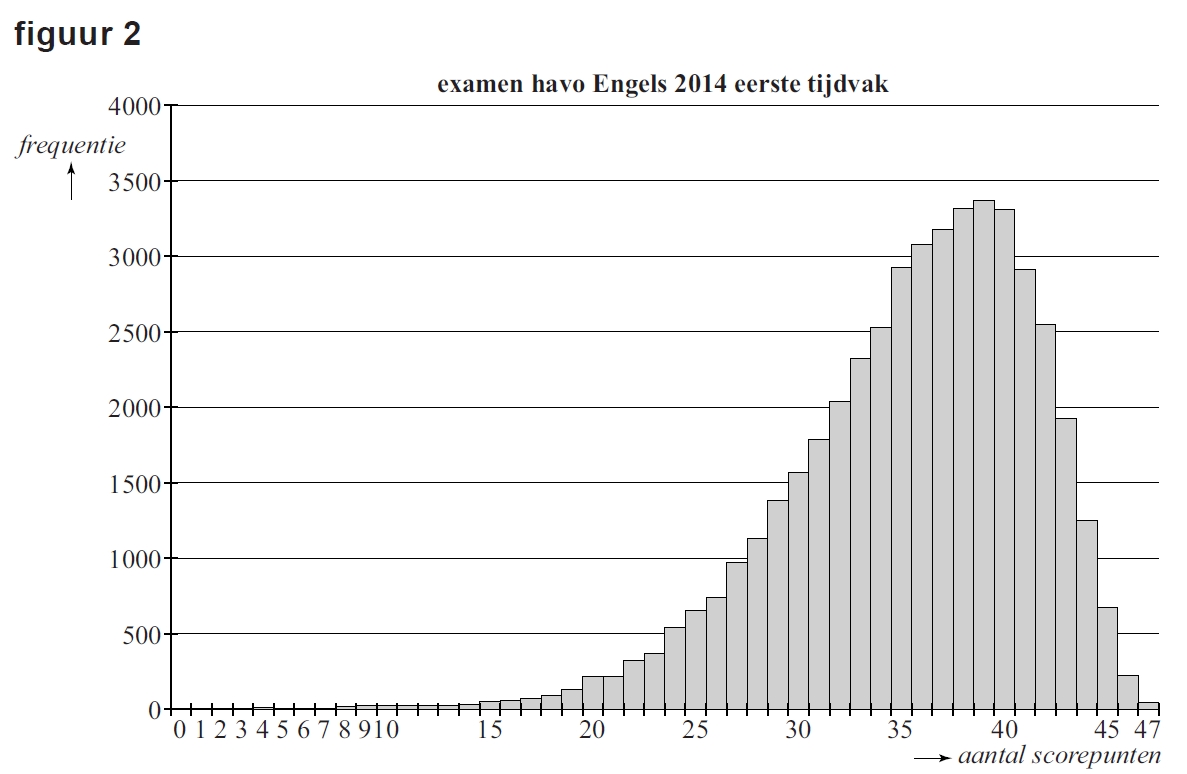 modus: 39
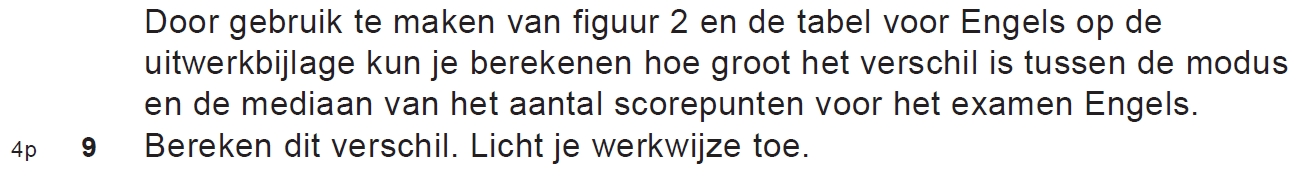 Modus:
(zie figuur 2, hoogste frequentie)
1
Mediaan:
1
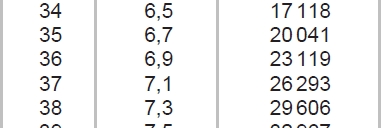 1
1
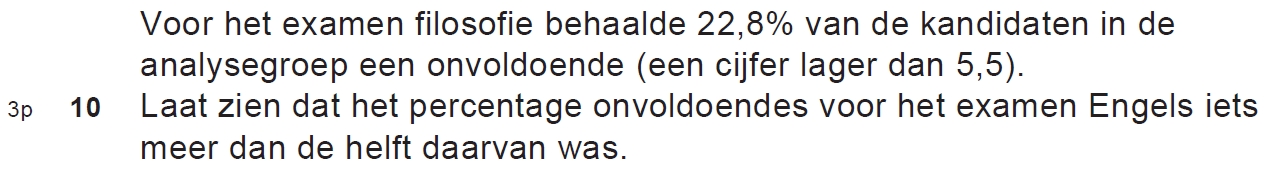 Aflezen uit tabel:
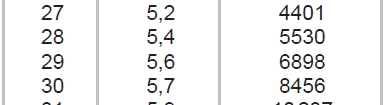 1
1
1
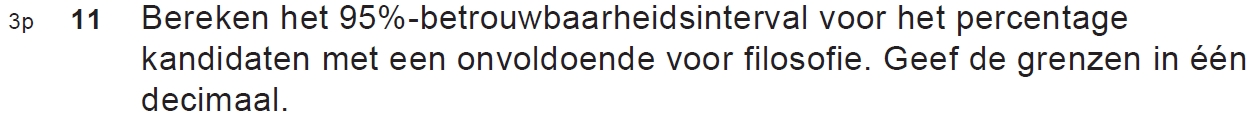 < 5,5
Uit het formuleblad:
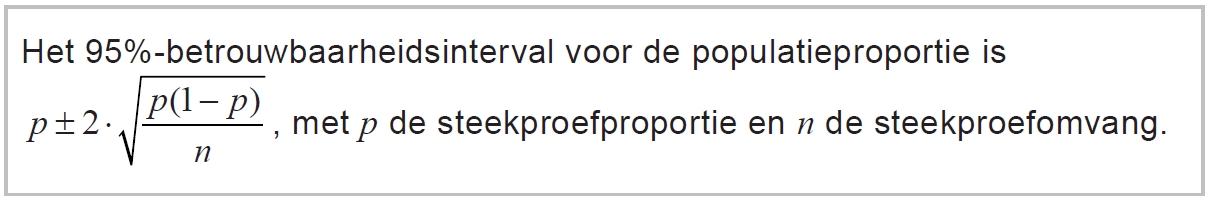 1
(in procenten:)
1
1
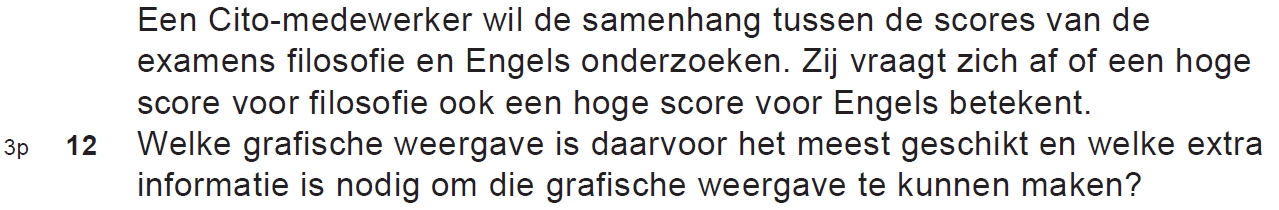 Extra informatie:
1
De kandidaten moeten in beide groepen zitten
Voor beide vakken moeten van deze kandidaten het resultaat bekend zijn
1
cijfer engels
Meest geschikte grafische weergave:
Puntenwolk (of spreidingsdiagram)
1
cijfer filosofie
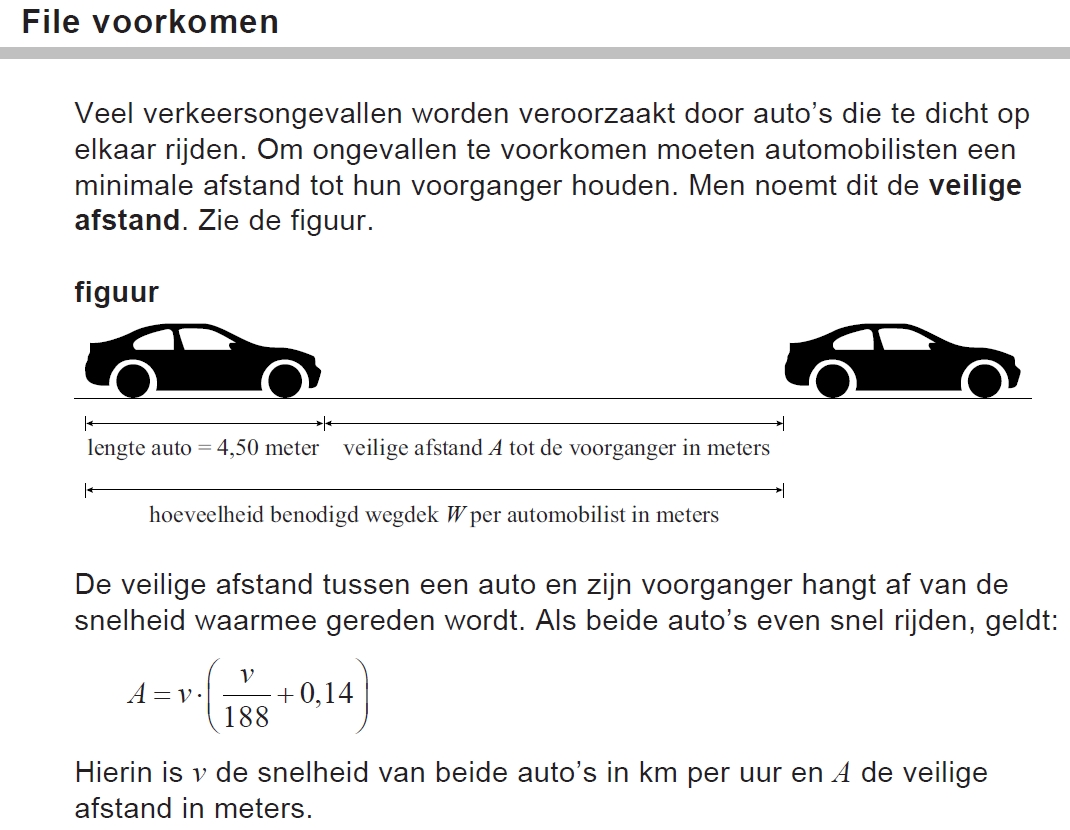 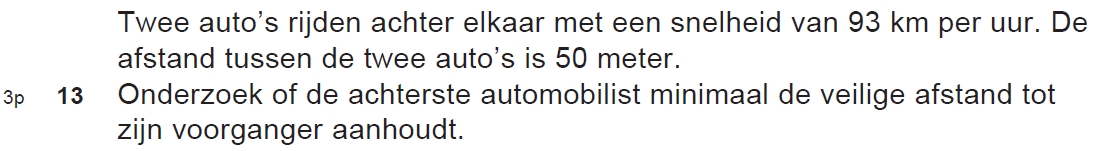 invullen geeft:
1
1
(minimale veilige afstand)
De minimale veilige afstand wordt niet aangehouden
1
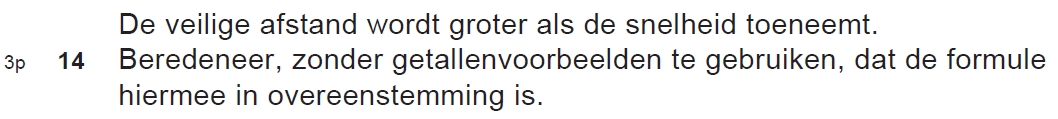 1
1
1
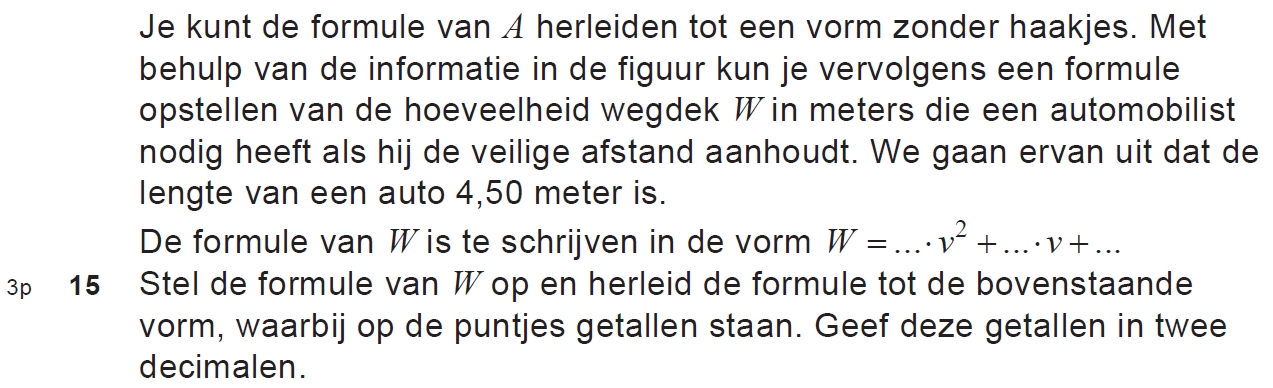 1
invullen geeft:
1
1
dus
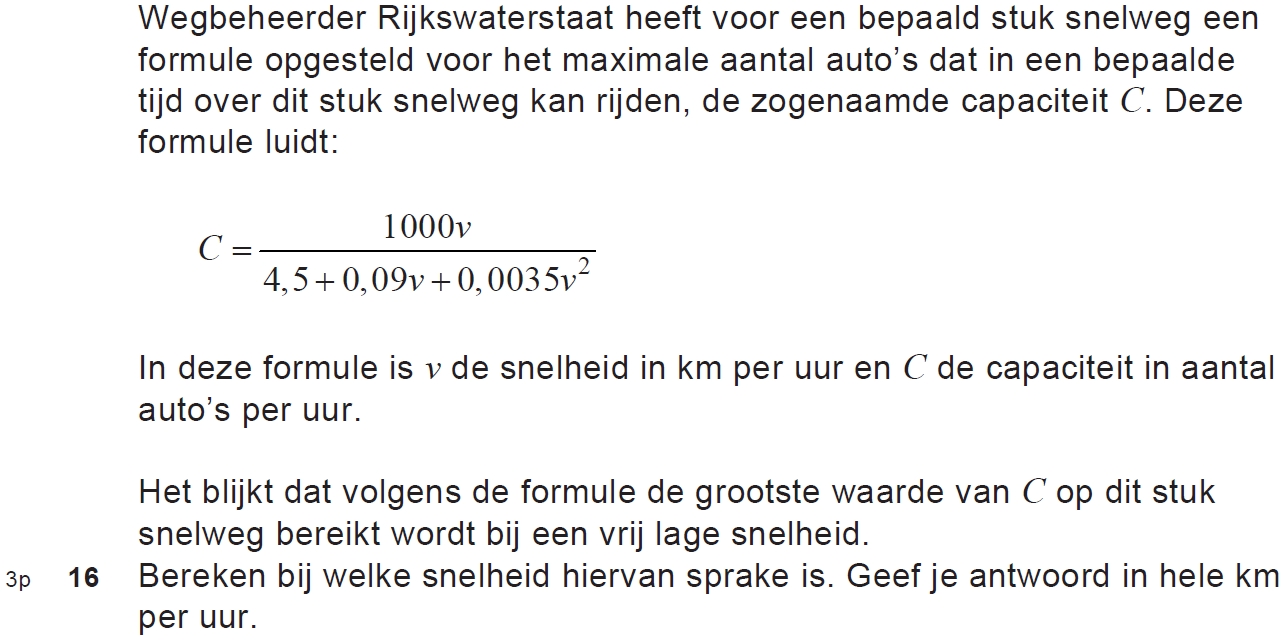 Voer in:
(zoek bij welke waarde het maximum zit)
Voer in:
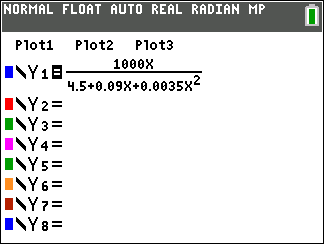 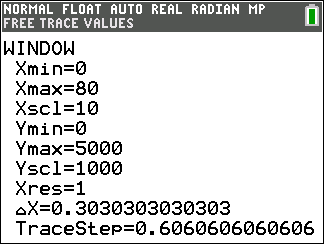 1
Calc-maximum op venster
1
geeft
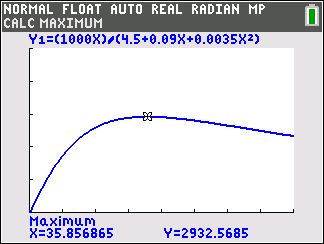 1
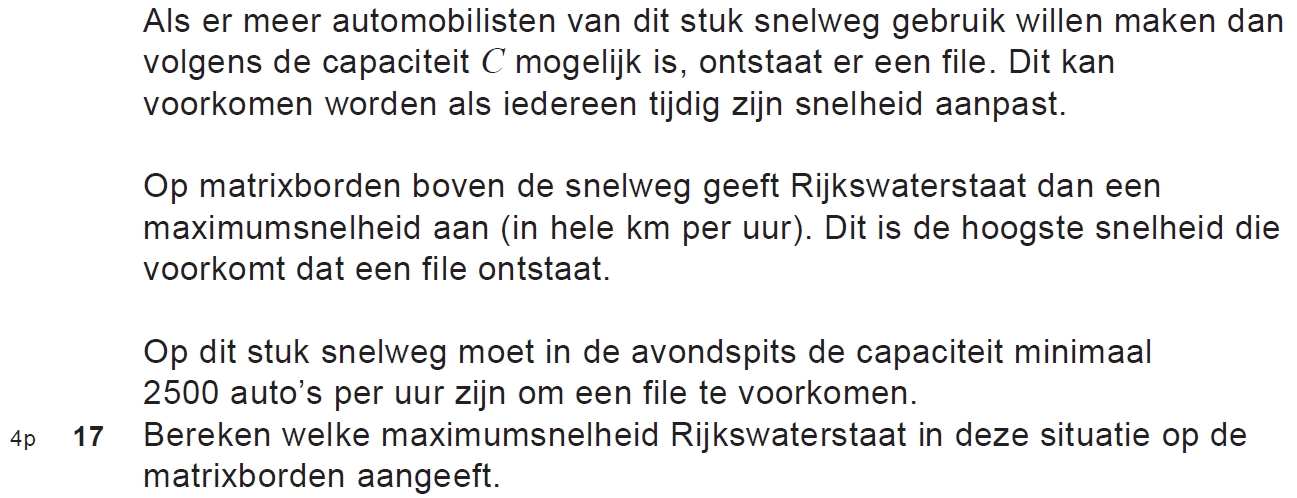 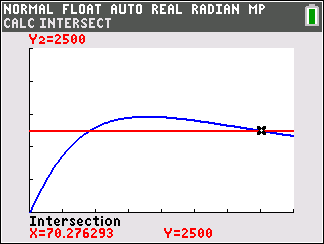 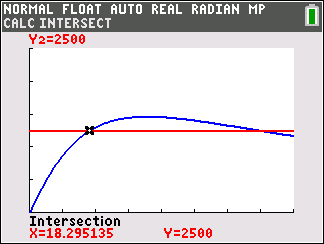 Los op:
1
Voer in:
1
1
en
1
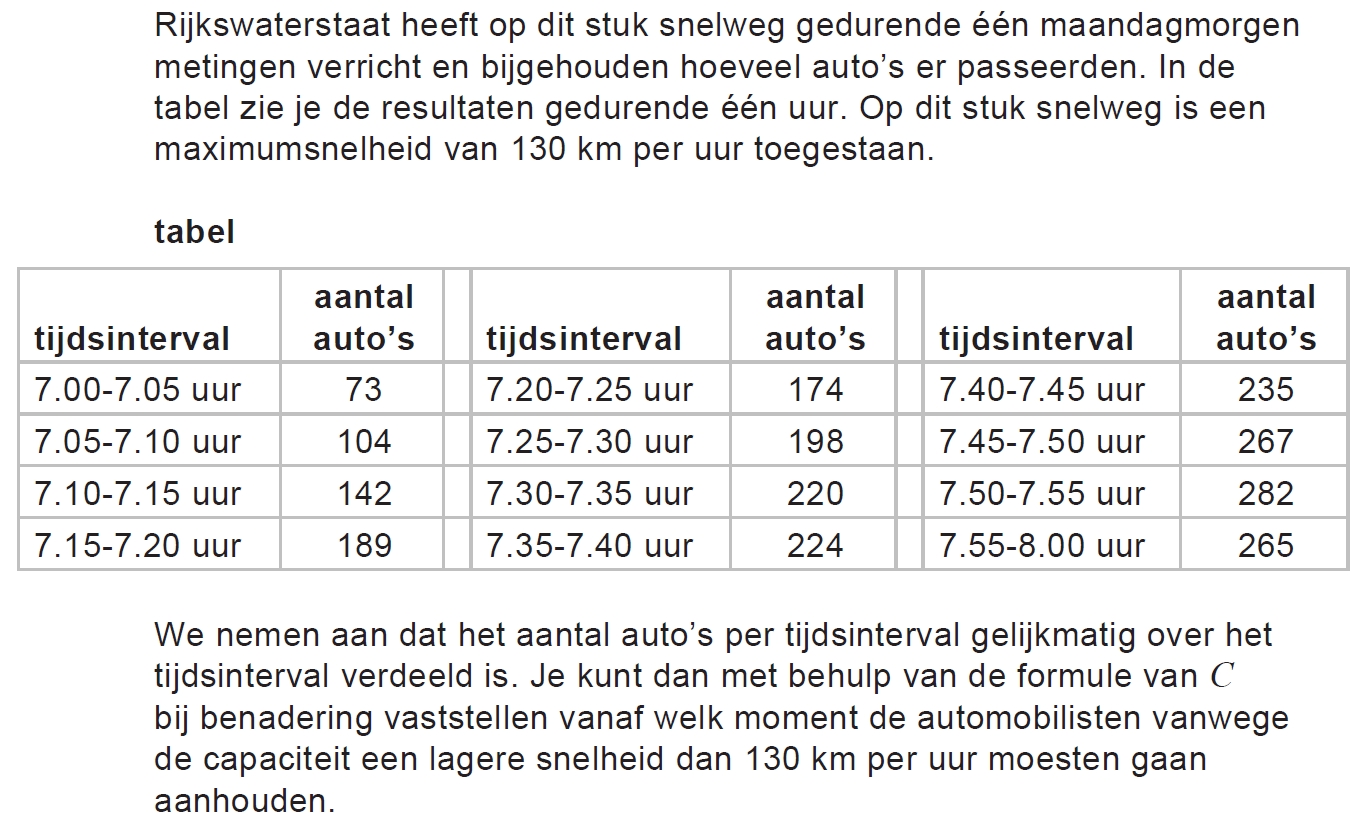 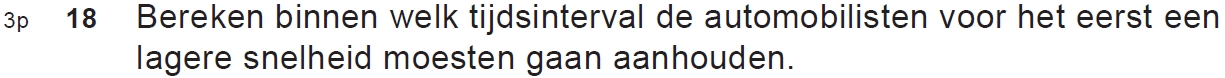 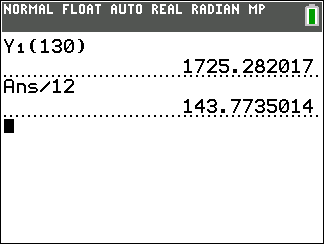 geeft
1
(aantal auto’s per uur)
1
(aantal auto’s per 5 minuten)
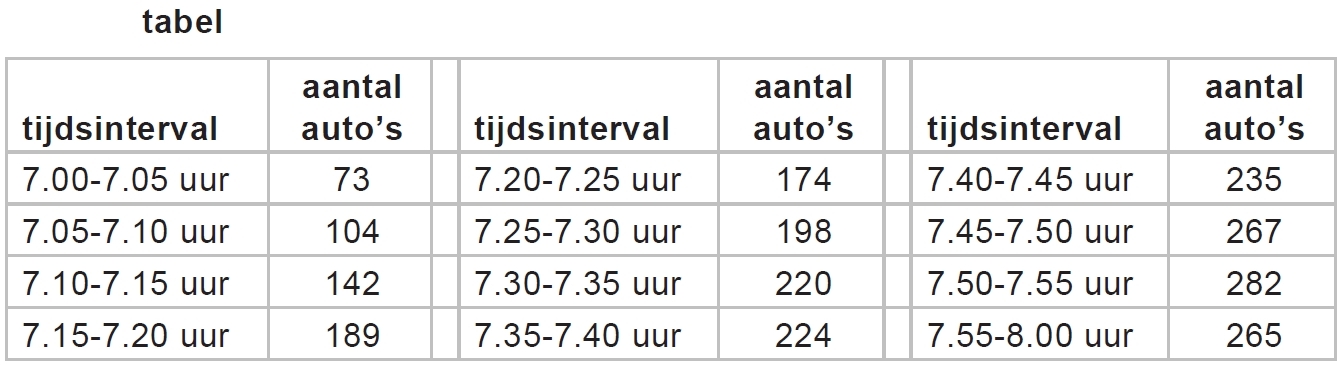 1
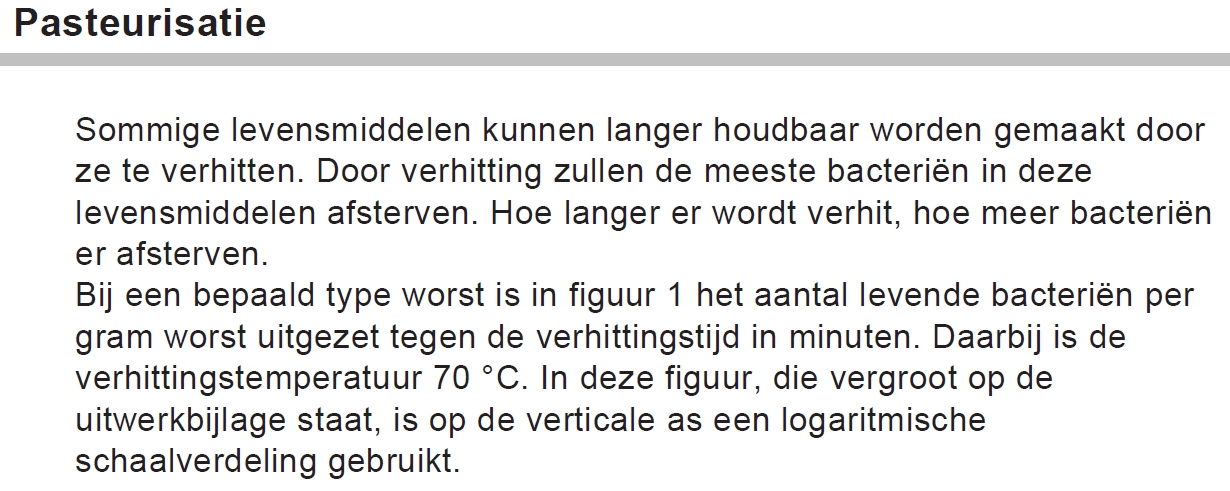 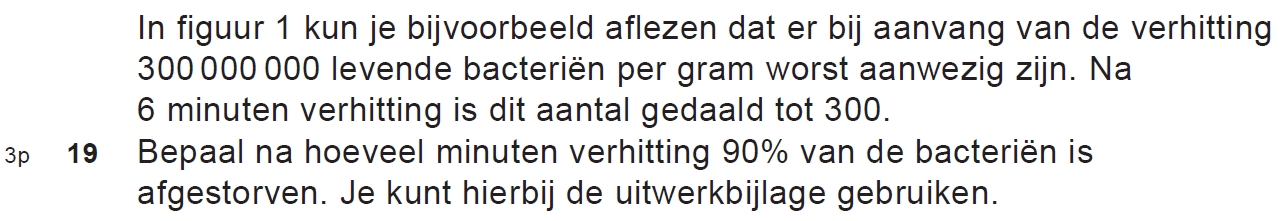 Rechte lijn op logaritmisch papier betekent een exponentiële functie
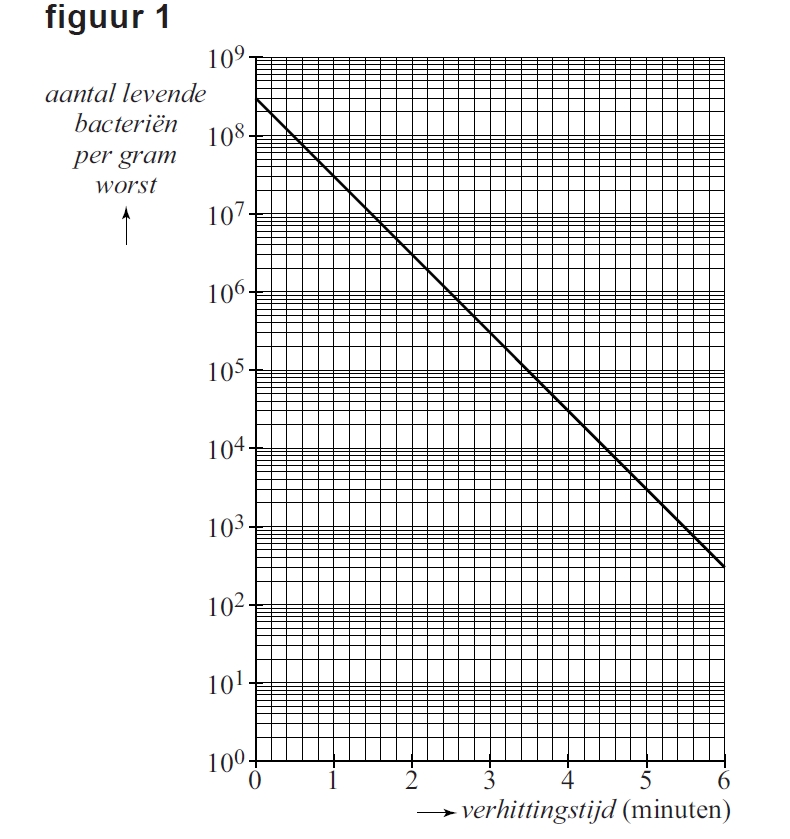 1
(groeifactor per 1 minuut)
1
geeft
Los op:
1
(of aflezen uit de grafiek)
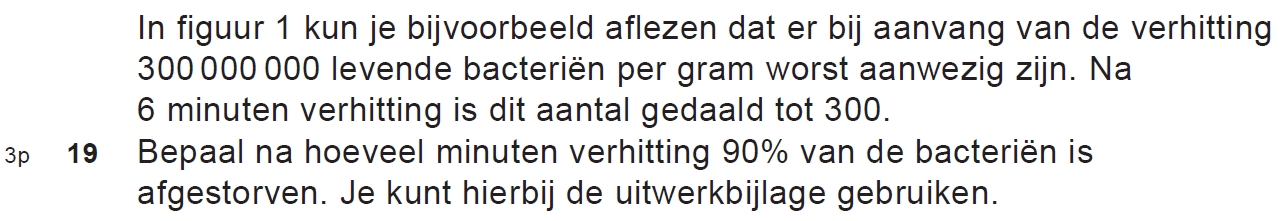 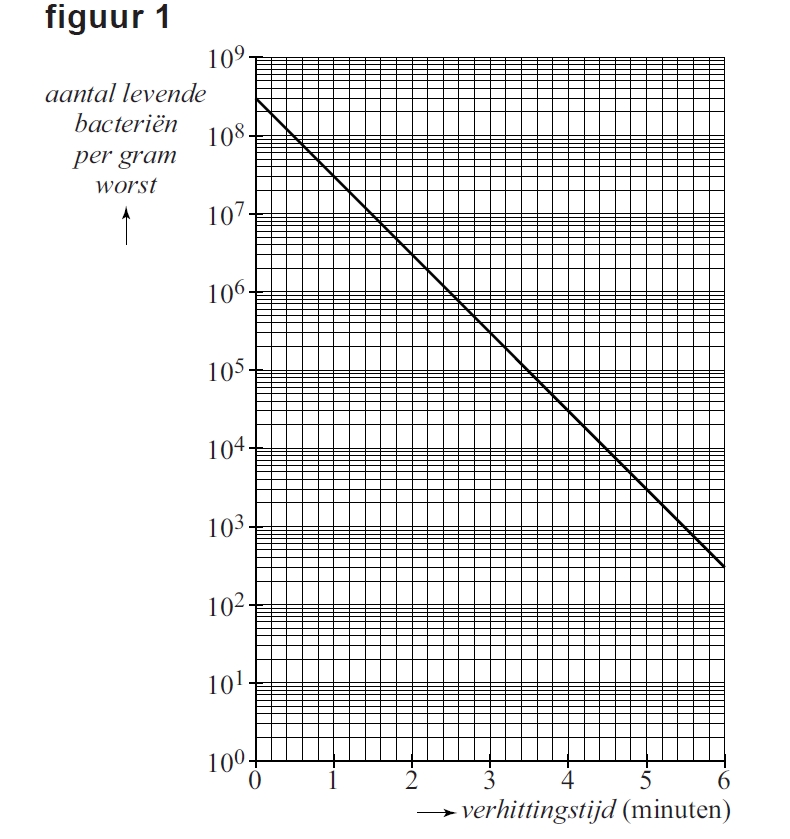 Of aflezen uit de grafiek:
1
1
1
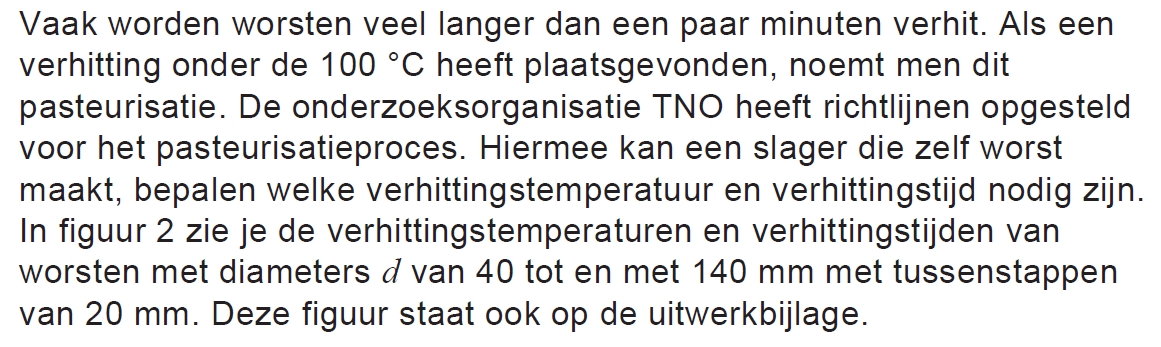 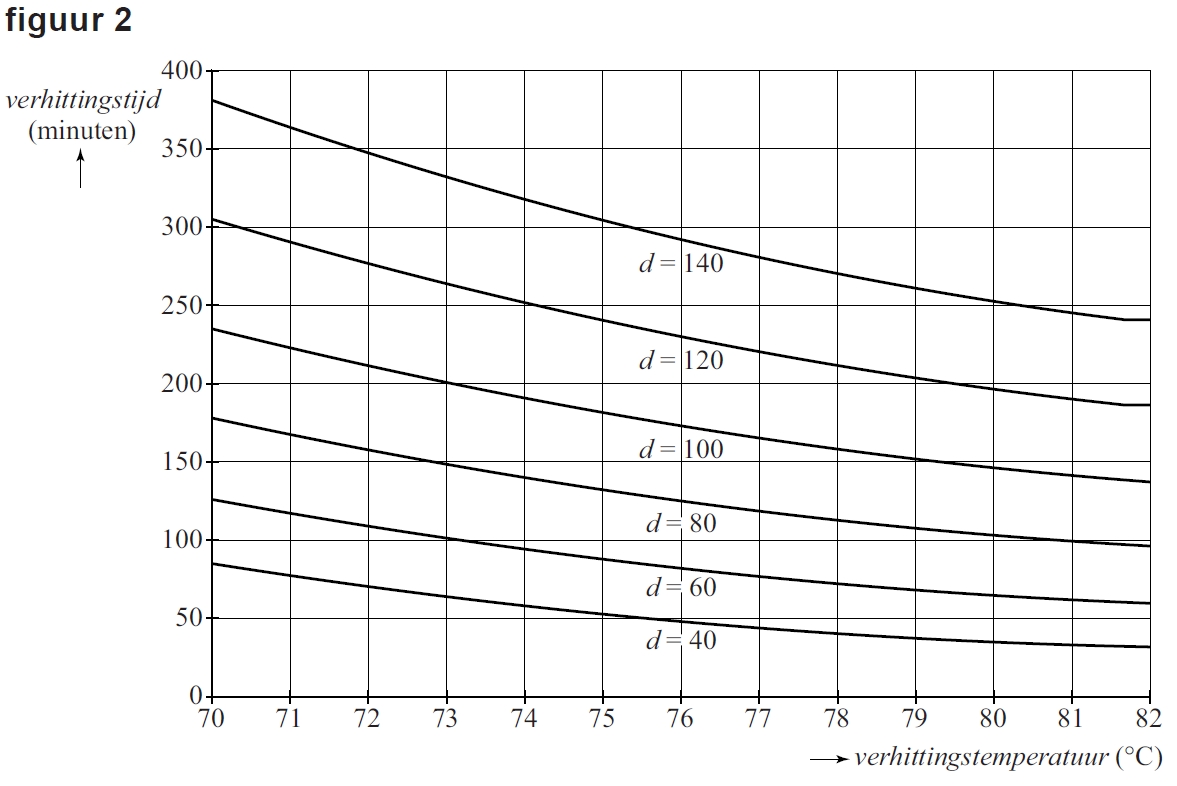 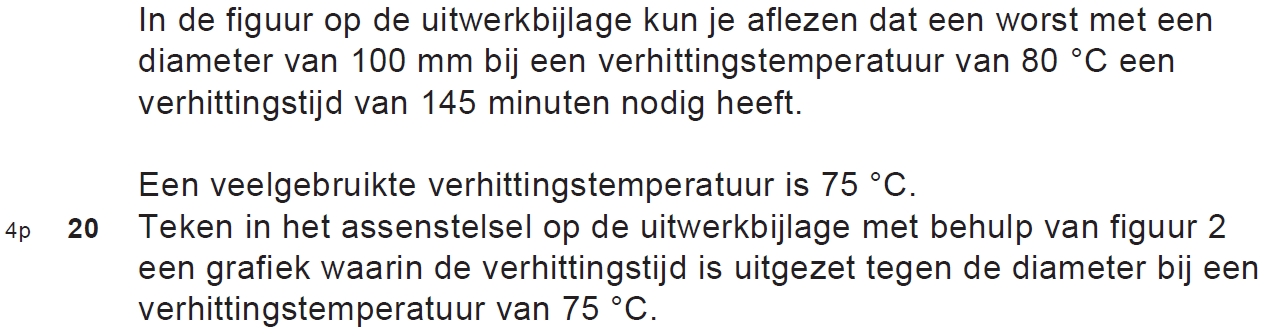 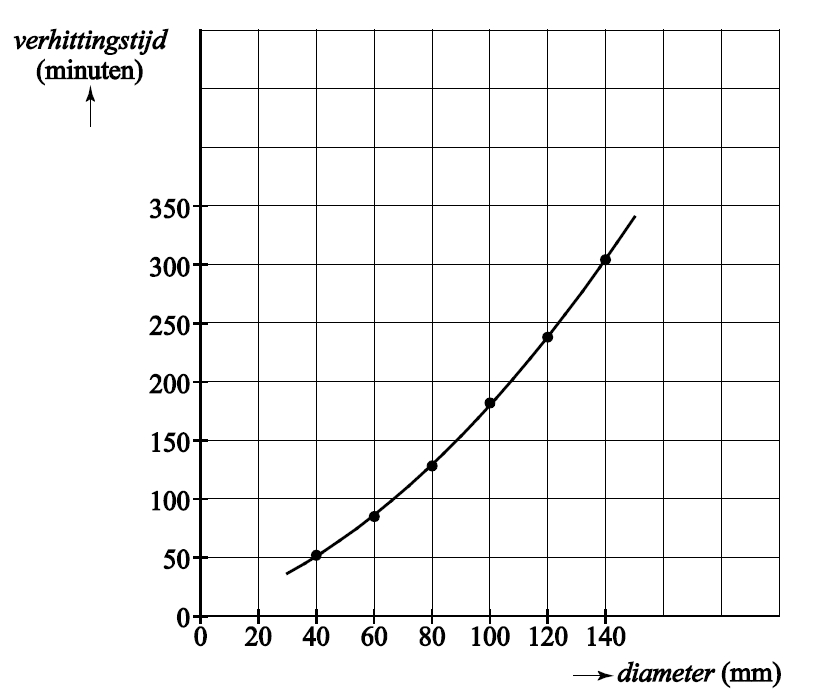 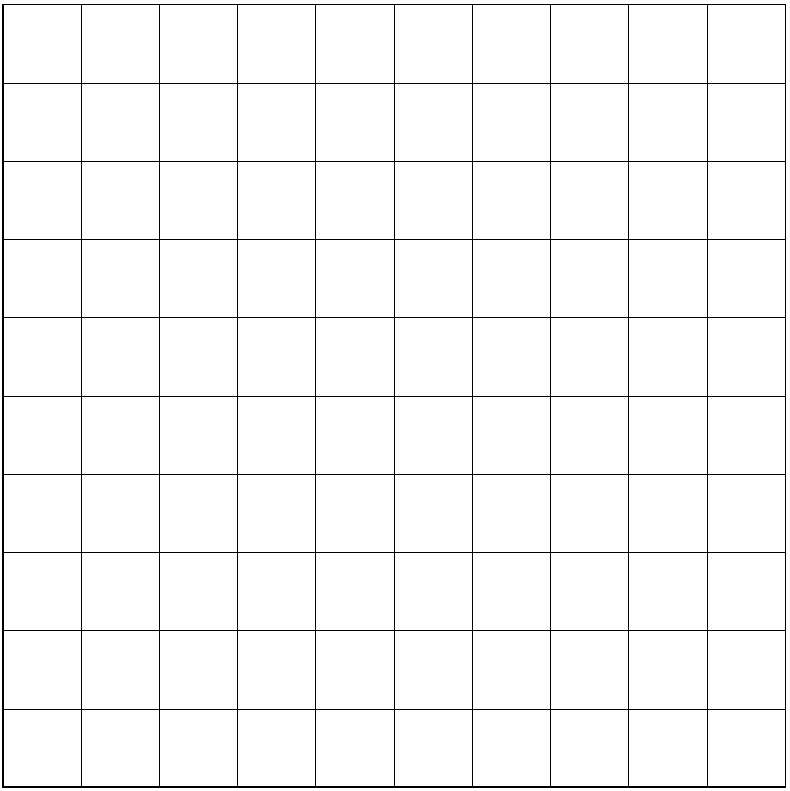 verhittingstijd in min
diameter in mm
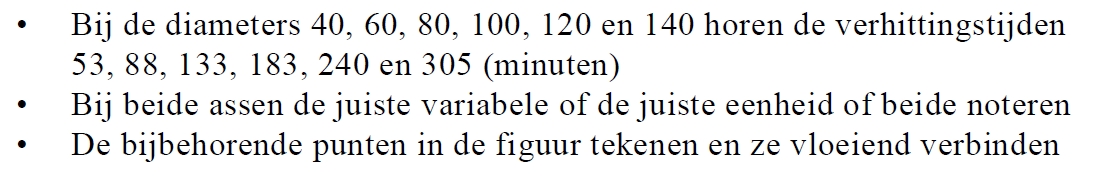 2
1
1
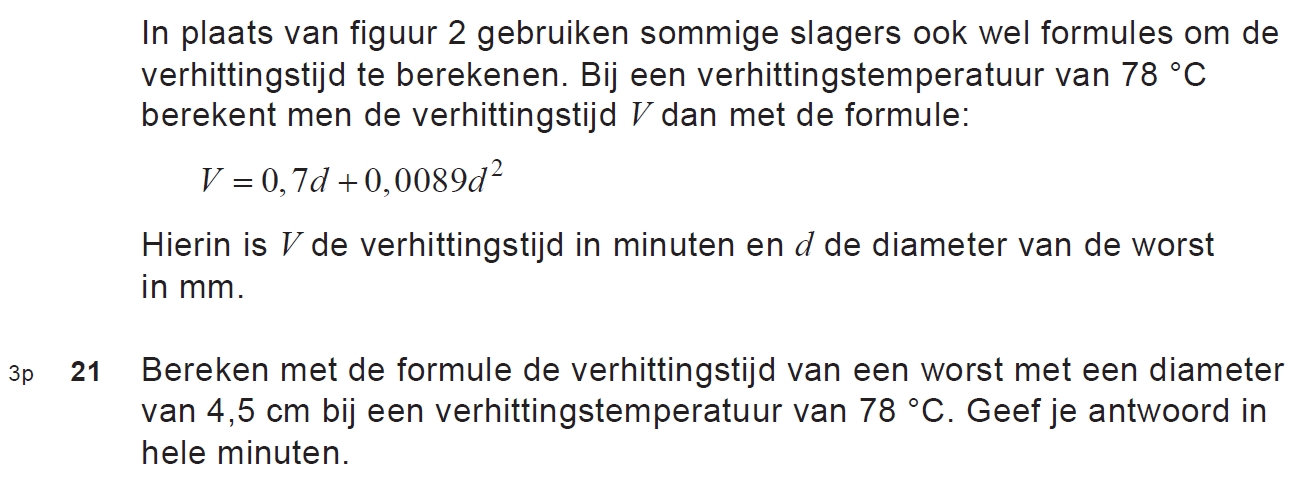 1
1
invullen geeft:
1
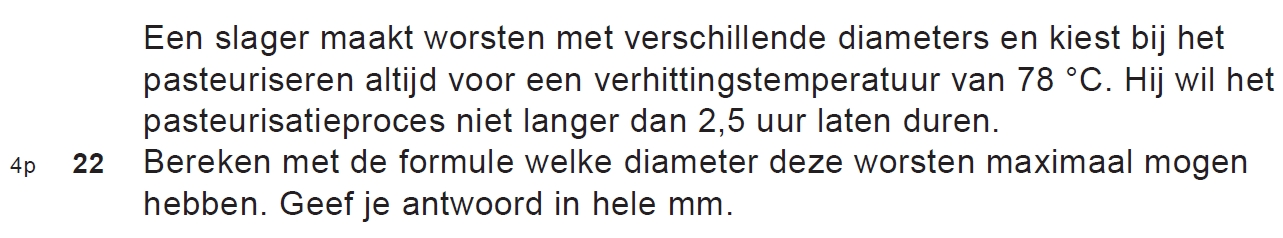 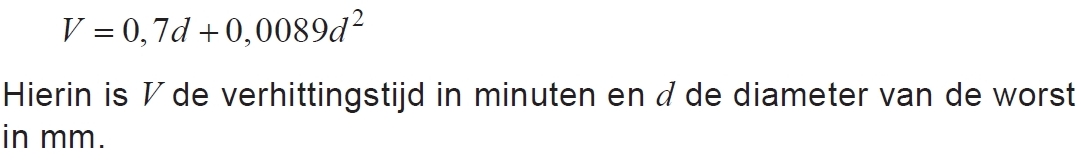 1
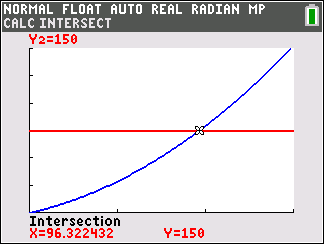 1
Los op:
Voer in:
1
Calc-intersect op venster
geeft
1
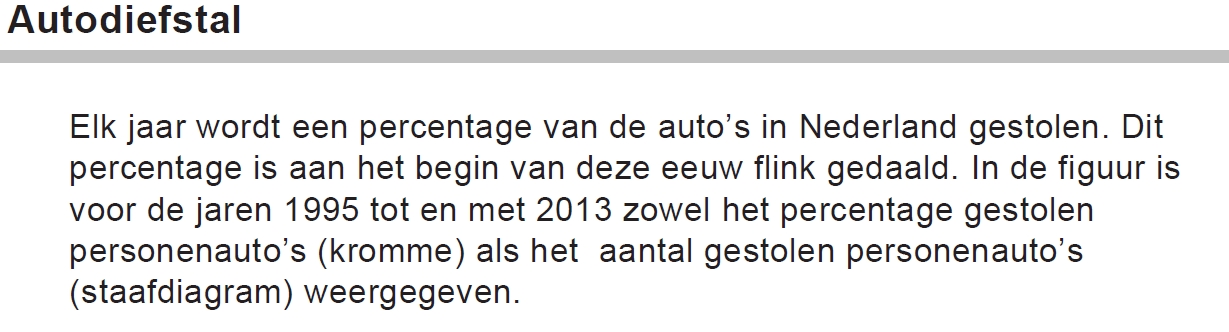 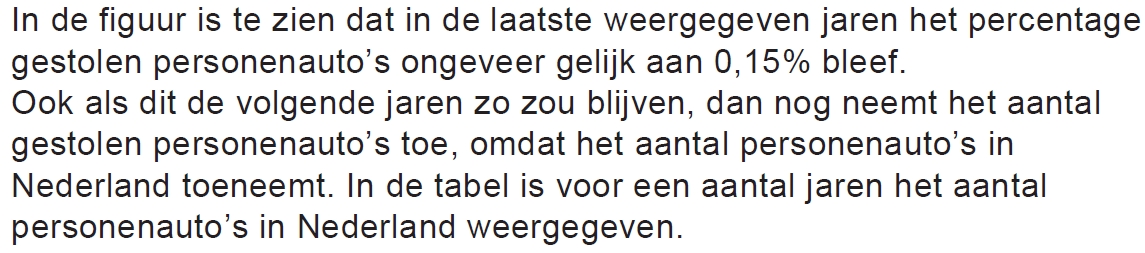 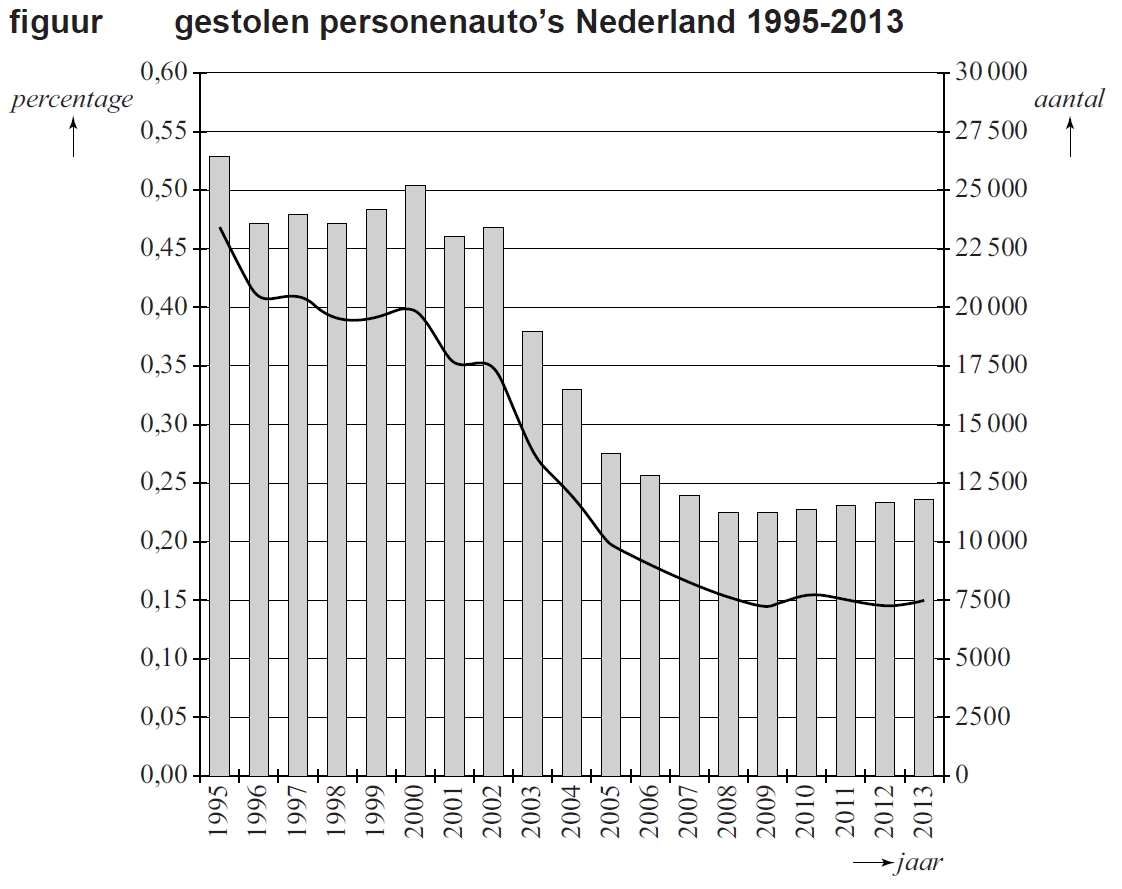 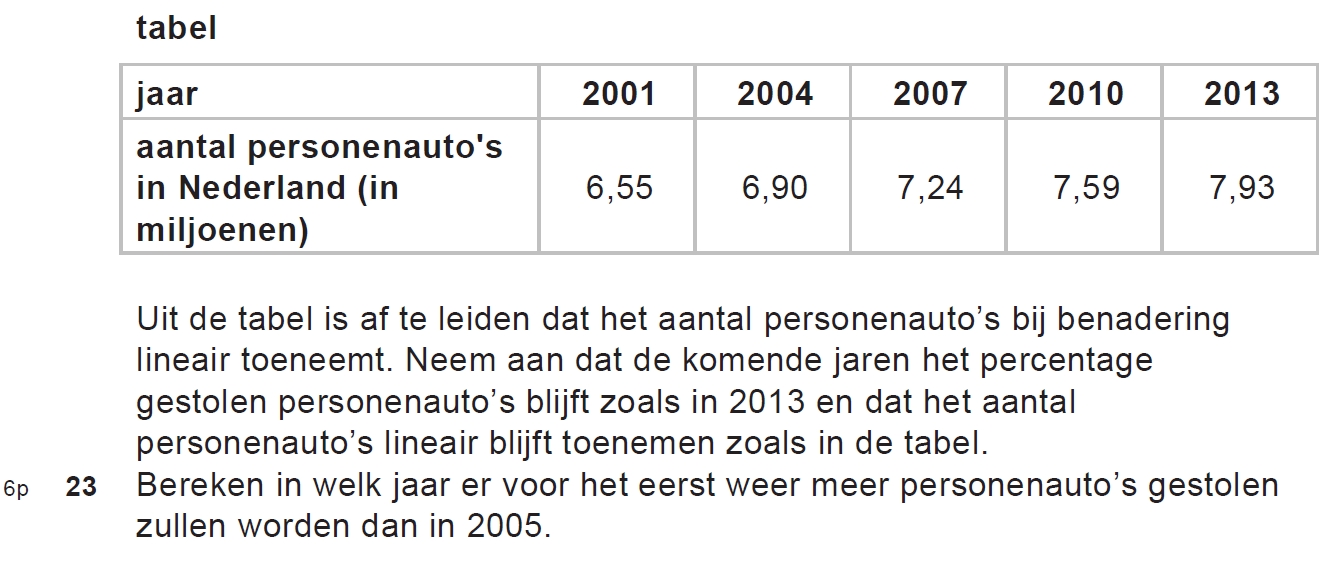 1
Volgens de tabel is de toename van het aantal personen auto’s per jaar:
miljoen
1
Formule voor het aantal personenauto’s:
Formule voor het aantal personenauto’s:
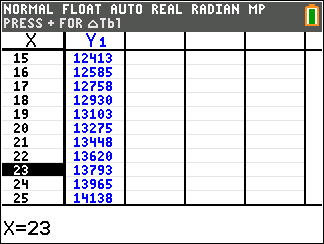 1
Het aantal gestolen auto’s is dus:
Of:
Voer in:
1
Los op:
Via table:
1
1